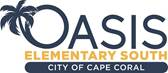 Virtual PTO Meeting
Tuesday, February 15 
6:30pm
Join Via WebEx 
Join WebEx meeting
Meeting number/Access Code:  2309 861 8340  
Meeting password: BBmFex7ik23   
 Join by phone  +1-415-655-0002 US Toll  +1-904-900-2303 United States Toll (Jacksonville)
OES PTO MEETING 2021/2022

Welcome 
Standing Agenda 
Foundation: Samantha Richardson
President’s Report: Michele Hildebrand
Treasurer’s Report: 
Principal’s Report:  Mrs. Grecsek
Teachers Report:  Tiffany Brown 
Open Discussion
Next PTO Meeting: March 4
Adjournment
Agenda
OES PTO MEETING 2021/2022

2021-2022 PTO Officers 
Michele Hildebrand – President
Jeannette Blaustein –Vice –President
Janet Blanco – Treasure
Aimee Aubry -- Secretary

Communication 
Facebook- OES Families, please “Like” us
Administration school Facebook page--Oasis Elementary South
Parent Square and Panther Press
PTO Rocks on the website
Standing Agenda
Lighthouse Award’s 

Observation our going on now






Rally On The Green
Saturday April 9th
Golfing at Cape Royal Golf Club
More information to come!
Foundation
WINNERS WILL BE ANNOUNCED AT THE LIGHTHOUSE AWARDS DINNER ON SUNDAY, MARCH 6, 2022
Past Events
Donuts with Santa
Frosty Factory
Upcoming Events
Staff/Teacher Appreciation – Valentine’s Breakfast
New Business
Spring Events
Old Business
Box Tops
President’s Report
Past Events
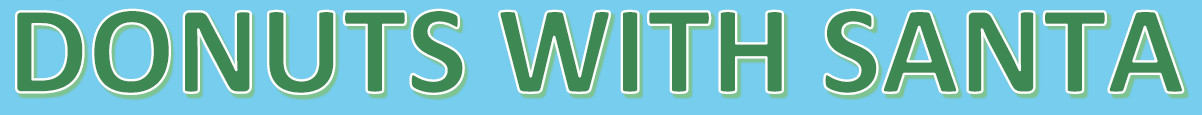 Donuts with Santa
Huge Thank You:
Stephanie Rochelle
Amanda Rourke
Whitney Ellis
Santa (Jessica Marshall father-n-law)
All the parent volunteers
Costco and Divine Donuts
Pictures on OES Families on Facebook!
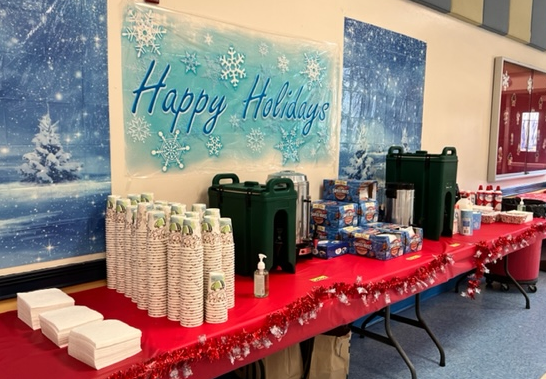 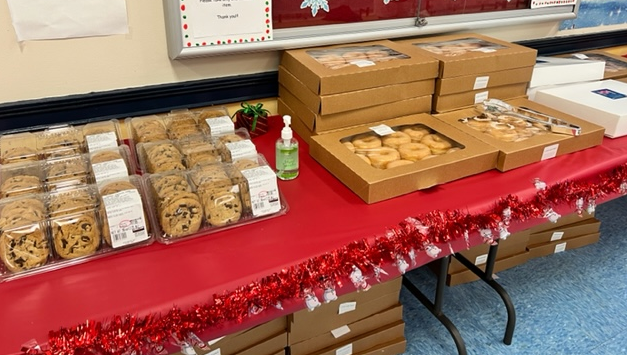 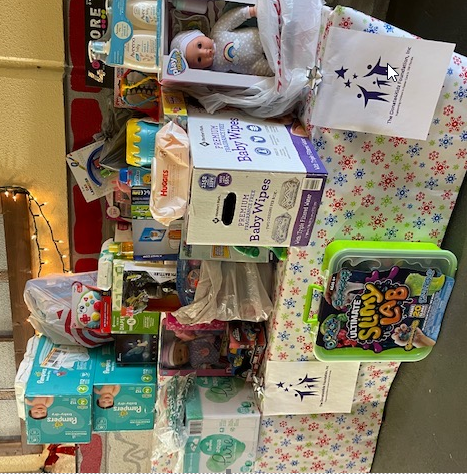 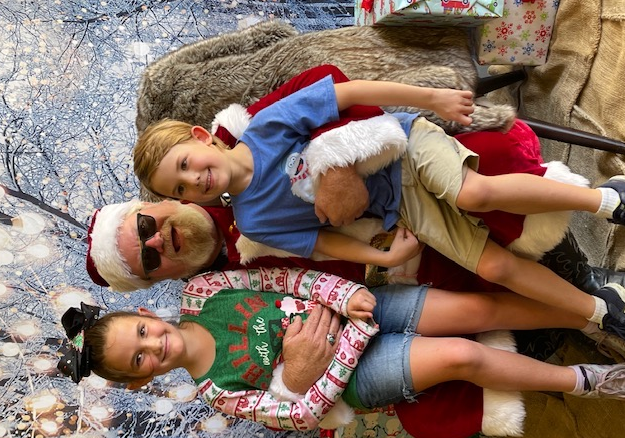 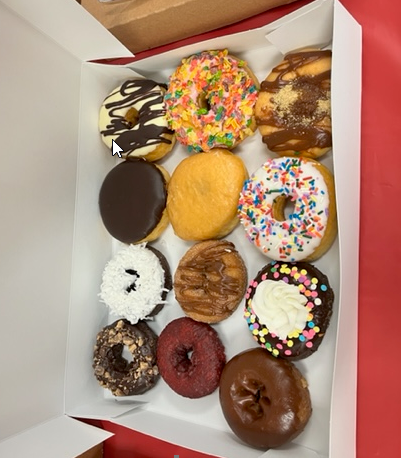 Old Business
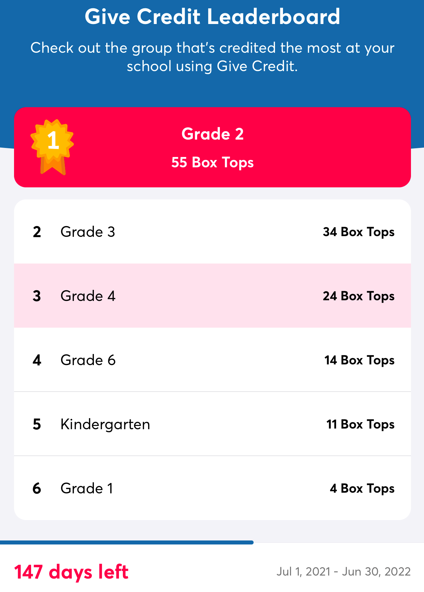 Box Tops
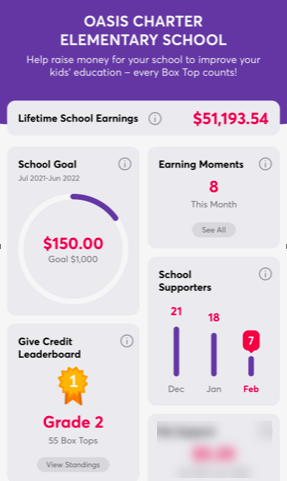 Box Tops
Popular participating products:
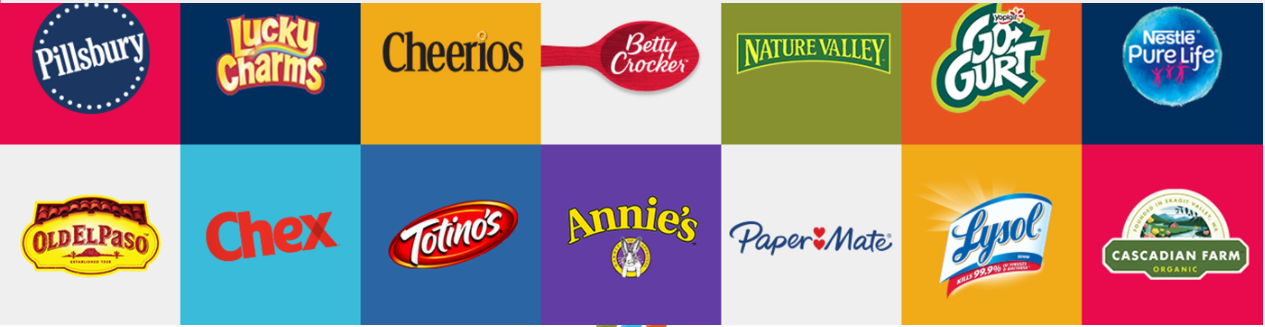 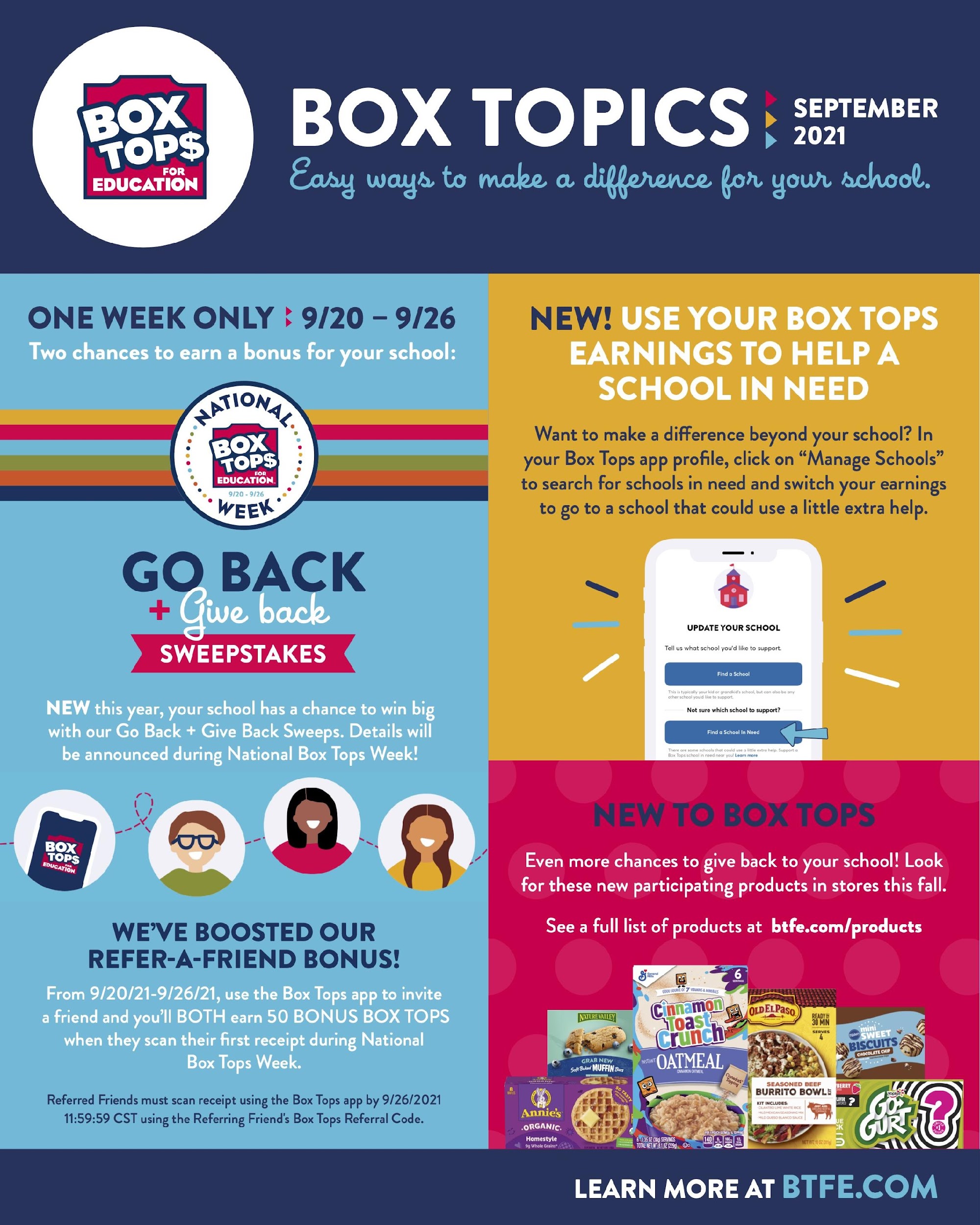 Treasurer’s Report- November 02, 2021

Income
Treasurer’s Report- November 2, 2021Expenses
Mrs. Grescek

Introduction of two new teachers
K-2 clubs info going out this week
Principal’s Report
Teacher Report
Tiffany Brown K-5
Update
Open Discussion
Next PTO Meeting: March 2, 2022
Thank You!
Fall Festival
Could become a Spring Festival
OES PTO MEETING 2021

Welcome 
Standing Agenda 
Guest Speaker:  Mr. Hopper 
Foundation: 
President’s Report: Michele Hildebrand
Treasurer’s Report: Janet Blanco
Principal’s Report:  Mrs. Grecsek
Teachers Report:  Tiffany Brown & Cynthia Thompson
Open Discussion
Next PTO Meeting: February 9th
Adjournment
Agenda
Guest Speaker:
Music
Christina Placke
Committee Leads
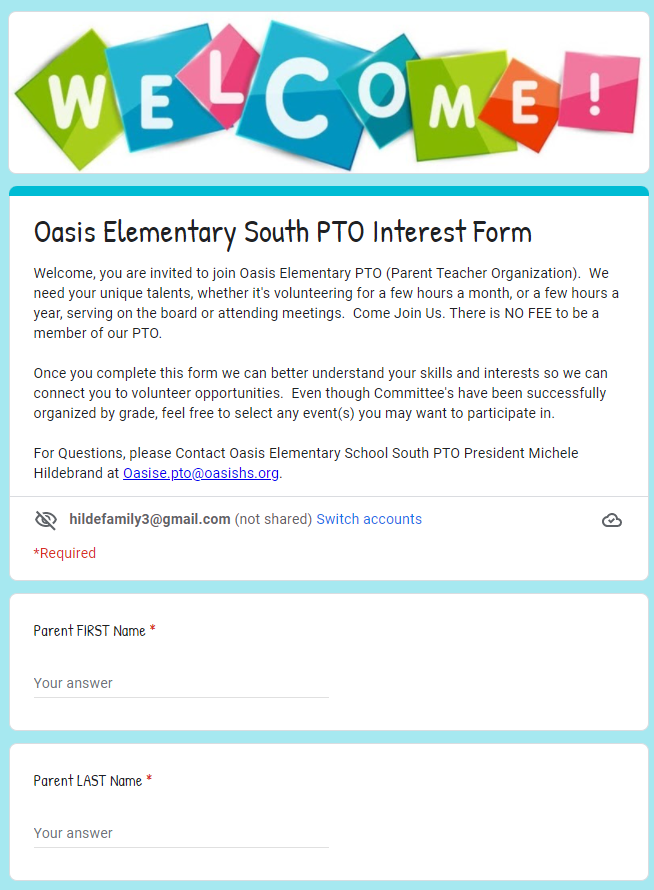 On the PTO Rocks:
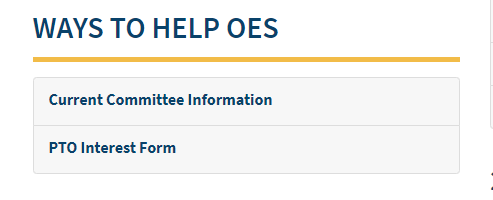 Committee Leads
We plan to continue to have our "Family Fun" Events organized by different grade levels.  Please consider getting involved!
Kindergarten Committee FAMILY FUN EVENT
Timeframe:   Spring
Members: Yosniel Vento, Lianet Morejon, Ganna Gaber, Erin Wilson, Stephanie Rochelle, Jami Kolev, Christine Baron

1st Grade Committee FAMILY DANCE
Timeframe:   February/March
Members: Autumn Clark, Karoline Fabril, Amanda Rourke, Jelena Cianchetta

2nd Grade Committee Event is BOO HOO BREAKFAST & KINDER WELCOME COMMITTEE
Timeframe:   Summer & August
Members: Amanda Rourke, Christine Baron
3rd Grade Committee Event is HOLIDAY EVENT
Timeframe:   December
Members: Phoenix Proffitt, Ganna Gaber, Amanda Rourke, Stephanie Rochelle, Christine Baron

4th Grade Committee Event is TRUNK OR TREAT
Timeframe:   October
Members: Mara Brown & Lindsey Zimmerman

5th Grade Committee Event is the MOVING UP PARTY
Timeframe:   May/June
Members:  Heather Dinkle, Sam Richardson, Janielle Marrero